書名:吉陶樂的家庭
作者:張彣瑄 陳崇裕 杜昕沛 溫巧亙
          陳萲霓 曾琬祺 黃丞佐
吉陶樂從小父母離異，他與父親同住，父親生性嚴肅，且會對他拳打腳踢，讓吉陶樂天天生活在陰影與恐懼之中，每天都在害怕著擔心著，會不會爸爸一個不悅，就會被挨打，就會有一餐沒一餐的。從小，吉陶樂就是生活在這種被家暴的環境下長大，所以吉陶樂總是帶著傷去學校上課，讓他生活得非常不快樂。
吉陶樂很懷念他的媽媽潘女士，在他小時候，潘女士總是無微不至的照顧他，在他生病時，潘女士連夜不眠的只為照顧發著高燒的吉陶樂，母子兩人都很想念彼此，卻被大鬍子爸爸阻擋，連最基本的見面也都無法，吉陶樂只能靠著回憶和相片去思念。在他的生活中，吉陶樂只能靠著意志力堅持著自己，實在讓他痛苦不堪，在大鬍子爸爸的高壓統治下，吉陶樂感受不到任何愛，甚至開始逃避，吉陶樂覺得壓力很大，突然，眼淚不禁從吉陶樂的臉龐流下。
哭泣中的吉陶樂哭得花容失色，大把鼻涕、大把眼淚的，眼淚就是不聽控制的一直滑下來，他哭了好久好久，把眼淚哭乾了，卻還是無法停止對潘女士的思念，他垂著臉，卻不敢對大鬍子爸爸吭任何一聲，他覺得自己很懦弱，無法保護自己，也無法跟他愛的媽媽見上一面，面對自己，他感到非常自責，卻渾然不知下一步該怎麼做，但他不想要就這麼被大鬍子爸爸擺佈，為所欲為。

忽然間，吉陶樂開始眼冒星星，像是發瘋一樣全身上下抽動，無法控制，他的腦袋一片空白，也看不到眼前的景象，此時的他，以為自己就要這麼消失在人間，消失在他媽媽的生命裡，以為從此再也看不到潘女士。
潘女士緊張地趕來醫院，吉陶樂還躺在病床上沒醒來，潘女士很擔心吉陶樂，害怕他從此一覺不醒，醫生提醒潘女士，千萬不要讓吉陶樂情緒有很大的起伏，否則就會像現在這樣昏迷不醒，因為吉陶樂的五臟六腑都是靠著機器運作的，他的大腦也是靠著機器在運算，吉陶樂才得以思考。

因為在他很小的時候，吉陶樂因為車禍，把大腦撞壞，五臟六腑也都衰竭壞掉，那時，就是一個名叫吉陶樂的機器人自願犧牲救活他。
因為情緒起伏太大，吉陶樂雖然醒了，不過動作開始出現異常，為了修補吉陶樂的腦袋，潘女士去機器人的店購買零件，吉陶樂卻出現口齒不清，發生行動不便的狀況，有時像是失去記憶一樣，潘女士問他問題都不回答，病情越來越惡化，醫生也術手無策。
即使吉陶樂病情持續惡化，潘女士堅決把吉陶樂帶回家照顧，無微不至的照顧，即使吉陶樂的智力已經退化成十歲小孩那般，潘女士細心地呵護他，天天教導他功課，不厭其煩地教導，在這期間，雖然吉陶樂行為動作上比其他小孩緩慢，也不懂得變通，但他一天一天慢慢的進步，也許是潘女士的苦心感動了老天，連醫生都讚嘆吉陶樂進步神速，簡直是奇蹟，在他們相處的這段時間，大鬍子爸爸原本不認同潘女士的所作所為，但因為潘女士的堅持下，他看見了吉陶樂的進步，在大鬍子爸爸的心底，他其實是愛著吉陶樂的。
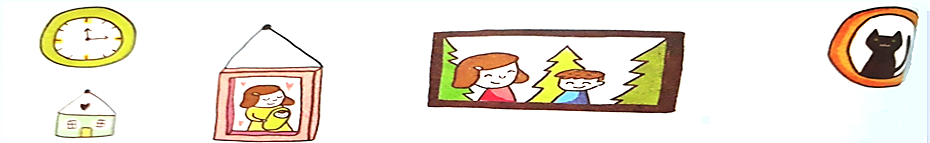 過了好幾個月，吉陶樂已經差不多恢復正常，這段時間潘女士用愛耐心照顧他，讓他重新知道什麼是幸福的感覺，吉陶樂也很開心的度過這段時間，每天都很快樂地笑著，直到這一天。
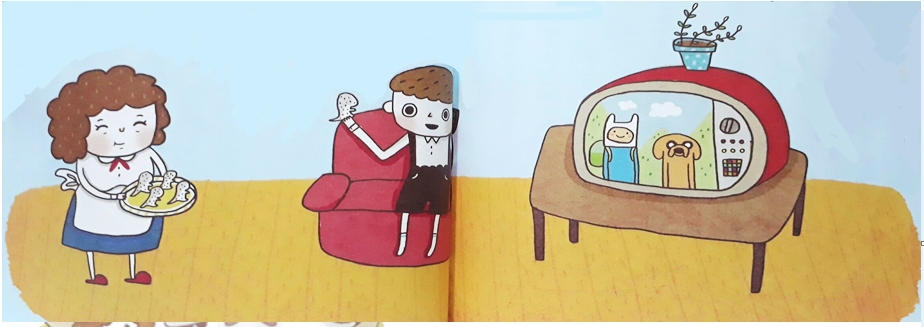 在吉陶樂心裡，想要一家三口團員，但是擔心大鬍子爸爸和媽媽潘女士的相處會不好，所以一直沒講出口，他總是把這件事情掛在心頭，好不容易有天終於說出口了，大鬍子爸爸的回答卻讓吉陶樂感到很意外。
大鬍子爸爸的回答是沒有辦法和他們團員，讓吉陶樂感到很難過，不過開心的是，原來爸爸是一直愛著媽媽潘女士的，只是這幾年來一直用錯方法，才會讓他們彼此的距離越來越遠，並且大鬍子爸爸深深地對吉陶樂道歉，說明前段時間一直毆打吉陶樂，他感到很懊悔，也有反省自己，也聲明自己以後不會再這樣，讓吉陶樂感到很開心，因為公事上要處理很多事情，所以無法近期內和他們團員。
過了一個禮拜後，大鬍子爸爸回來找吉陶樂，並說明他的公事已經解決完，要帶著他們全家一起去環遊世界，讓吉陶樂感到非常非常開心，也非常幸福，從此他們過著幸福的生活。
結語：
    雖然大鬍子爸爸一開始對吉陶樂如此待遇，但後來因為潘女士的努力，感動了他，甚至還因此改過自新，給了家人幸福的生活。